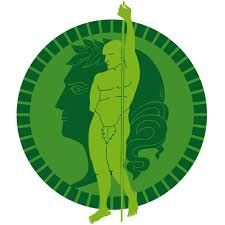 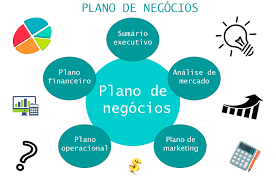 Plano de Negócio (Business Plan) 1 – Educação Física e Esporte
Adaptado SEBRAE
2022
Plano de Negócios
Definição
	É um documento que demonstra a viabilidade de mercado e financeira de um empreendimento, visando construir um roteiro para planejar e organizar o novo negócio e conseguir apoiadores e financiadores para o negócio.
2
Conceito
Plano de Negócios
Definição
	O plano de negócio é o instrumento ideal para traçar um retrato fiel do mercado, do produto e das atitudes do empreendedor, o que propicia segurança para quem quer iniciar uma empresa com maiores condições de êxito ou mesmo ampliar ou promover inovações em seu negócio.
3
Conceito
Plano de Negócios
Definição
	Uma das prioridades da instituição, portanto, diz respeito à capacitação dos empresários e dos interessados em abrir sua empresa, investindo na elaboração de planejamento do negócio e no conhecimento direcionado às práticas gerenciais.
4
Conceito
Plano de Negócios
Definição
	Um plano de negócio é um documento que descreve por escrito os objetivos de um negócio e quais passos devem ser dados para que esses objetivos sejam alcançados, diminuindo os riscos e as incertezas.
5
Conceito
Plano de Negócios
Definição
	Um plano de negócio permite identificar e restringir seus erros no papel, ao invés de cometê-los no mercado.
6
Conceito
Plano de Negócios
Definição
	O plano irá ajudá-lo a concluir se sua ideia é viável e a buscar informações mais detalhadas sobre o seu ramo, os produtos e serviços que irá oferecer, seus clientes, concorrentes, fornecedores e, principalmente, sobre os pontos fortes e fracos do seu negócio.
7
Conceito
Plano de Negócios
Definição
	Ao final, seu plano irá ajudá-lo a responder a seguinte pergunta: “Vale a pena abrir, manter ou ampliar o meu negócio?”.
8
Conceito
Plano de Negócios
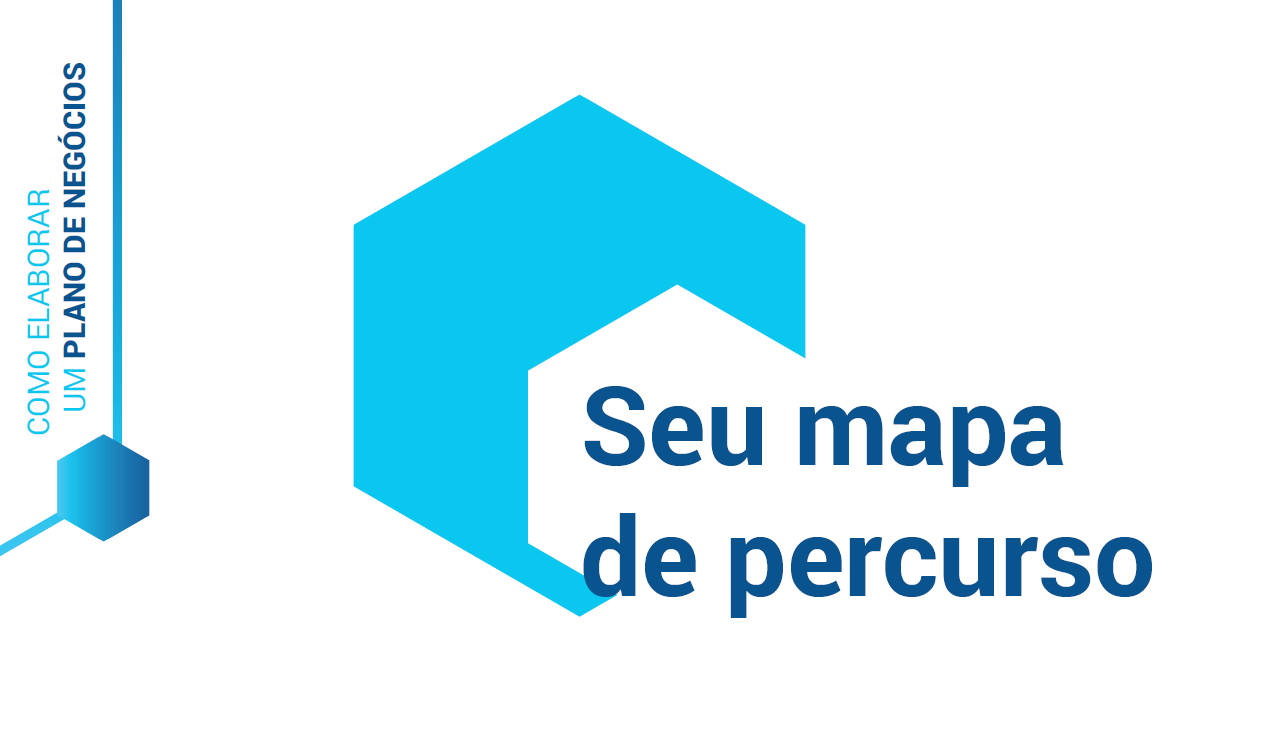 9
Conceito
Plano de Negócios
Reflexão
	Por que Fazer um Plano de Negócios
Conhecer e identificar as oportunidades de mercado
Explicar como se pode aproveitar e ganhar com a oportunidade identificada
Definir o cliente e o produto/serviço
Prever riscos e problemas
Estimar o lucro a curto e a longo prazo
Prever as necessidades financeiras e de caixa
Explicar a experiência do empreendedor
10
Conceito
As 4 Perspectivas de um Plano de Negócios 

Negócio – qual a negócio da empresa? O que ela faz? Para quem? Deve-se conhecer o mercado e suas características, dificuldades e barreiras de entrada, grau de maturação e perspectivas futuras. Conhecer os concorrentes e suas características.
Cliente – conhecer a necessidade do cliente, a evolução dessa necessidade e formatar uma proposta de valor que agrade a ele.
Operação – montar toda a estrutura operacional, pessoas e recursos para operação do negócio.
Financeira – levantar e conhecer qual o custo dessa operação mensal e anual, qual a venda prevista e projetar o retorno financeiro (lucratividade e rentabilidade) desse negócio.
Plano de Negócios
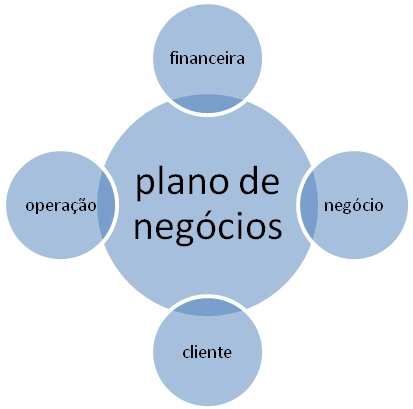 11
Conceito
Plano de Negócios
Por que  fazer um Plano de Negócios?
12
Conceito
Plano de Negócios
Recomendações Gerais
	Informações são a matéria-prima de qualquer plano de negócio, portanto, pesquise e procure conhecer tudo sobre o seu setor. 
	
	Informações podem ser obtidas em jornais, revistas, associações, feiras, cursos ou junto a outros empresários do ramo.
13
Conceito
Plano de Negócios
Recomendações Gerais
	Um plano de negócio é uma trilha e não trilho e não deve ser encarado como um instrumento rígido, portanto, é preciso acompanhá-lo permanentemente.

	Um plano de negócio é feito no papel e “a lápis”, pois está sujeito a correções.
14
Conceito
Plano de Negócios
Recomendações Gerais
	Quanto melhor sua aparência e quanto mais claras as ideias, melhores serão os resultados. 

	Além disso, procure fazê-lo bem-feito e organizado. 

	Assim, você irá tornar mais fácil sua utilização e sua consulta.
15
Conceito
Plano de Negócios
Recomendações Gerais
	Um plano de negócio pode ser usado para se conseguir novos sócios e investidores, para estabelecer parcerias com fornecedores e clientes ou mesmo apresentado a bancos para a solicitação de financiamentos.
	
	Entretanto, o maior usuário do seu plano é você mesmo.
16
Conceito
Plano de Negócios
7 Passos para Elaborar o Plano de Negócios
Definindo o negócioO Negócio, a proposta de valor, o posicionamentoO ClienteO Mercado
Plano Juridico
Plano de Marketing
Plano Operacional e de Pessoal
Plano Financeiro
A análise de viabilidade
Formatando o plano
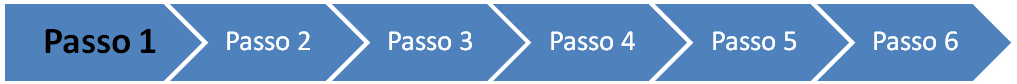 17
Conceito
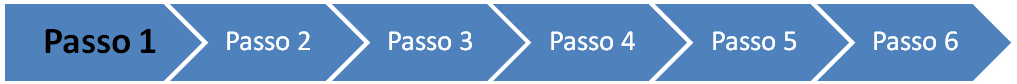 Oportunidade
O Empreendedor
	Um empreendedor é uma pessoa que imagina, desenvolve e realiza visões. As idéias de “inovação” e “iniciativa” estão contidas na palavra original entrerpeneurship e sendo assim o empreendedor é um inovador (cria soluções, produtos e serviços) e tem iniciativa (ele faz as coisas acontecerem). Numa perspectiva filosófica poderíamos dizer que o empreendedorismo é uma das manifestações da liberdade humana.
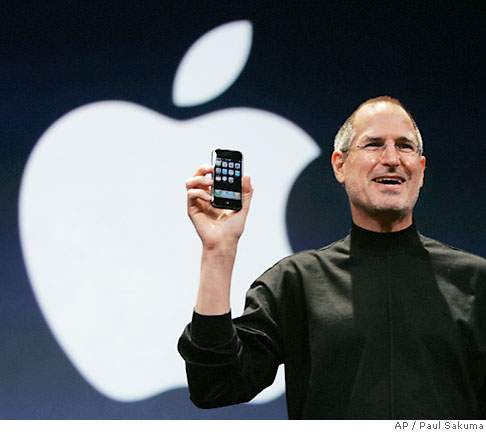 18
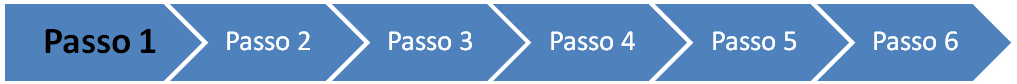 Oportunidade
1. Sumário Executivo
	O sumário executivo é um resumo do PLANO DE NEGÓCIO. Não se trata de uma introdução ou justificativa e, sim, de um sumário contendo seus pontos mais importantes. Nele irá constar:
	• Resumo dos principais pontos do plano de negócio;
	• Dados dos empreendedores, experiência profissional e atribuições;
	• Dados do empreendimento;
	• Missão da empresa;
	• Setores de atividades;
	• Forma jurídica;
	• Enquadramento tributário;
	• Capital social;
	• Fonte de recursos.
19
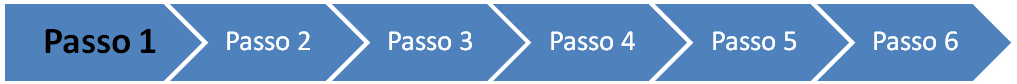 Oportunidade
1. Sumário Executivo
	1.1. O que é e como fazer
	Ao descrever o plano, faça um breve relato com suas principais características. Procure mencionar:
	• O que é o negócio;
	• Quais os principais produtos e/ou serviços;
	• Quem serão seus principais clientes;
	• Onde será localizada a empresa;
	• O montante de capital a ser investido;
	• Qual será o faturamento mensal;
	• Que lucro espera obter do negócio;
	• Em quanto tempo espera que o capital investido retorne.
20
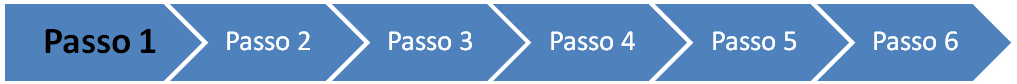 Oportunidade
1.2. Dados dos empreendedores, experiência profissional e atribuições
		
	Dados dos responsáveis pela administração do negócio. 

	Breve apresentação do perfil, destacando conhecimentos, habilidades e experiências anteriores. 

	Pense em como será possível utilizar isso a favor do seu empreendimento.
21
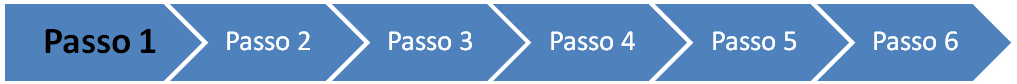 Oportunidade
1.2. Dados dos empreendedores, experiência profissional e atribuições
		
	Pontos de cuidados:
	Analise se os objetivos dos sócios são os mesmos, tendo em vista o grau de ambição de cada um e a dimensão que desejam para o negócio;
	• divida as tarefas antes de montar a empresa. Defina o campo de atuação e horários de trabalho;
	• defina, com antecedência, o valor da retirada prólabore (remuneração dos proprietários), como será feita a distribuição dos lucros e o quanto será reinvestido na empresa; e, 
	• estabeleça o grau de autonomia de cada um e até que ponto um dos envolvidos pode, sozinho, tomar decisões.
22
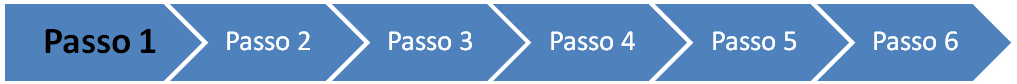 Oportunidade
1.3. Dados do empreendimento
		
	Nome da empresa e o número de inscrição no CNPJ – Cadastro Nacional de Pessoas Jurídicas – se a mesma já estiver registrada.
23
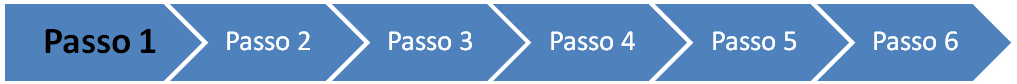 Oportunidade
1.4. Dados do empreendimento
		
	Nome da empresa e o número de inscrição no CNPJ – Cadastro Nacional de Pessoas Jurídicas – se a mesma já estiver registrada.
24
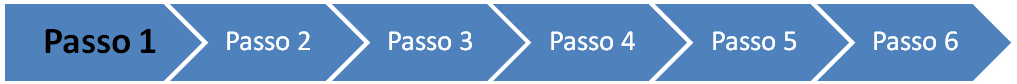 Oportunidade
1.4. Dados do empreendimento
		
	A missão da empresa é o papel que ela desempenha em sua área de atuação. 
	É a razão de sua existência hoje e representa o seu ponto de partida, pois identifica e dá rumo ao negócio.
	Para definir a missão, procure responder às seguintes perguntas:
	• Qual é o seu negócio?
	• Quem é o consumidor?
	• O que é valor para o consumidor?
	• O que é importante para os empregados, fornecedores, sócios, comunidade, etc.
25
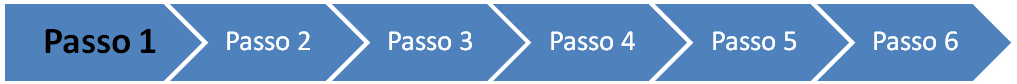 Definição do Negócio
Definição do Negócio
	O que a empresa faz? Para quem ela faz? E como ela faz? Sem essa definição muito clara fica difícil qualquer estratégia de atuação, pois se não conheço meu cliente e sua necessidade e não sei com quem estou concorrendo, dificilmente minhas ações surtirão efeito junto aos clientes e no mercado.
Matriz Para Formulação do Negócio
Possíveis necessidades dos clientes
Necessidades
Possíveis clientes
Clientes
Possíveis formas de atender as necessidades
Como atender
Know how
Fonte: O Empreendedor, Ronald Degen – Ed. Mcgraw Hill
26
Conceito
Ferramenta
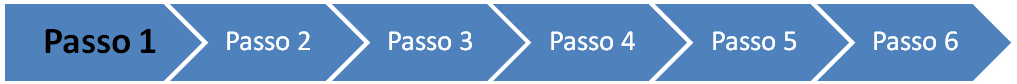 Qual o seu Negócio?
Definir o seu Negócio:
Matriz Para Formulação do Negócio
Necessidades
Clientes
Know how
27
Prática
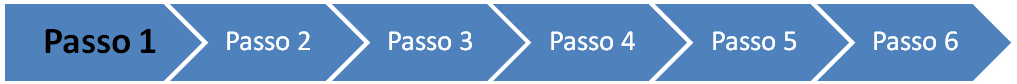 Qual o seu Negócio?
Definição do Negócio
Nome da empresa:
Visão:
Missão:
Legalidade:
Acionistas e participação:
28
Prática
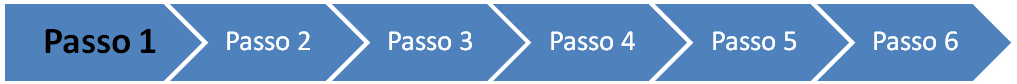 Gestão de Processos
Visão de Processos
	Ver a empresa como um todo olhando seus processos, desde a entrada da matéria-prima, o processamento dela em produto e a entrega do produto ao cliente, onde cada departamento tem sua função a executar, mas sabe da importância do todo, de que sua função é importante para conseguir um resultado final bom que atenda o cliente.
Macro Processo
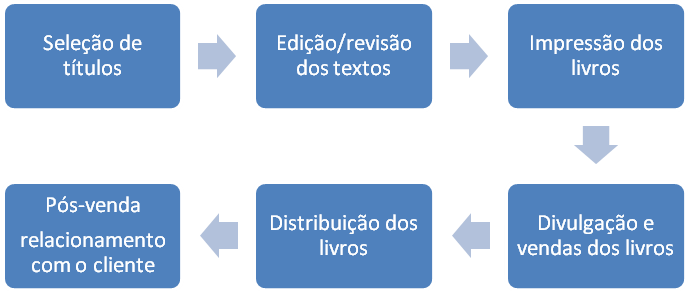 29
Conceito
Ferramenta
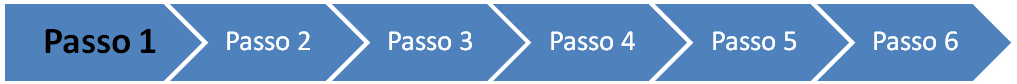 Qual o Macro Processo?
Macro Processo
30
Prática
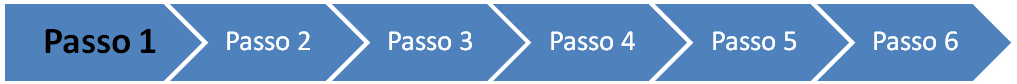 Definição do Cliente
Posicionamento
	
	Um dos aspectos mais críticos do posicionamento é ser capaz de avaliar os produtos objetivamente e observar como eles são vistos pelos clientes. 
	Posicionamento é aquilo que você provoca na mente do ciente potencial. 
	O que os clientes pensam a respeito do seu produto? Para eles você é uma empresa de?
Posicionamento
Necessidades
Posicionamento
Qual a promessa da empresa? 
O que o cliente pensa sobre a empresa?
Clientes
Know how
31
Conceito
Ferramenta
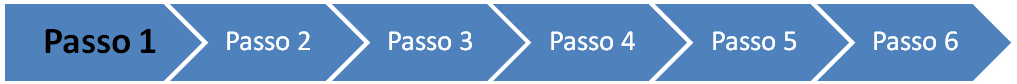 Definição do Cliente
Posicionamento
	
	Ao abrir um negócio o empreendedor tem um certo senso de visão e propósito. Deverá alinhar os pontos fortes e o propósito do seu negócio às oportunidades do mercado.
	Deve-se criar um diferencial, forte, único e visível ao cliente.
Perguntas a Responder
Somos a empresa que....
Você deve comprar nosso produto porque...
Nosso diferencial é....
32
Conceito
Ferramenta
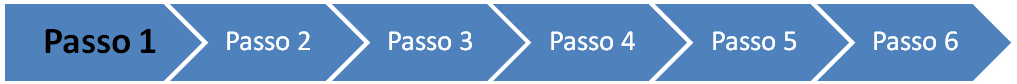 Definição do Cliente
Proposta de Valor
	
Qual o problema está sendo resolvido?
 Qual é o benefício de sua solução para o cliente / consumidor?
Descreva o produto/serviço que você está propondo do ponto de vista do cliente/consumidor
 Explicite a inovação: deixe claro as diferenças em relação ao que já existe no mercado
(por que se torna um problema para o cliente?
Fórmula do Valor:
Valor = atributo + imagem + relacionamento
Problema básico
Implicação
Solução
Produto/Serviço da empresa
33
Conceito
Ferramenta
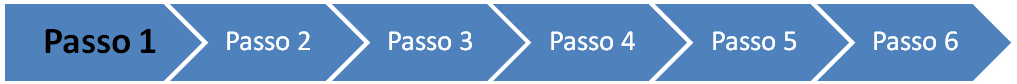 Definição do Cliente
Posicionamento
	
	Ao abrir um negócio o empreendedor tem um certo senso de visão e propósito. Deverá alinhar os pontos fortes e o propósito do seu negócio às oportunidades do mercado.
	Deve-se criar um diferencial, forte, único e visível ao cliente.
Perguntas a Responder
Somos a empresa que....
Você deve comprar nosso produto porque...
Nosso diferencial é....
34
Conceito
Ferramenta
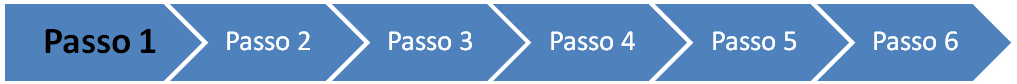 Quem é o Cliente?
Clientes da Empresa:
Perfil do Cliente:
	Necessidades, sexo, classe social, faixa etária, cultura, localização, etc
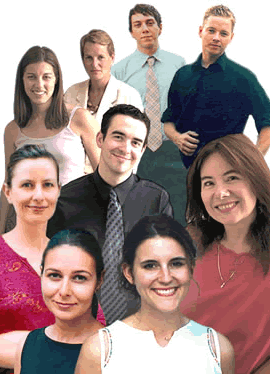 35
Prática
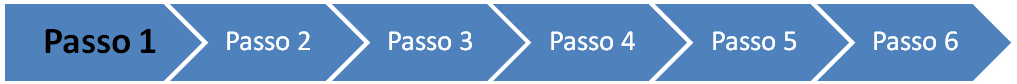 Quem é o Cliente?
Qual a Proposta de Valor:
Perfil do Cliente:
	Necessidades, sexo, classe social, faixa etária, cultura, localização, etc
Qual o Posicionamento:
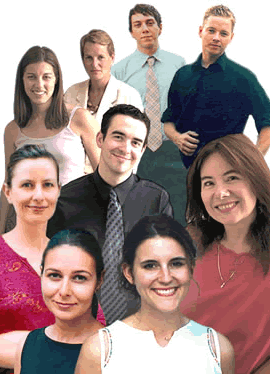 36
Prática
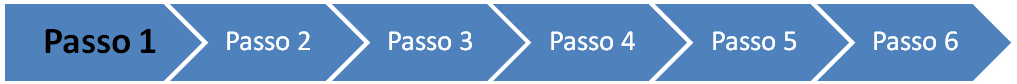 Oportunidade
1.5. Setor de Atividade
		
	Defina qual é o negócio de sua empresa (comércio, indústria, prestação de serviços, etc).
37
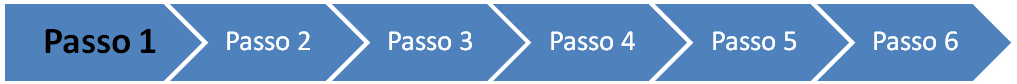 Oportunidade
1.6. Forma jurídica
		
	O primeiro passo para que uma empresa exista é a sua CONSTITUIÇÃO formal. Para tanto, é necessário definir sua forma jurídica. A forma jurídica determina a maneira pela qual ela será tratada pela lei, assim como o seu relacionamento jurídico com terceiros. 

	As formas jurídicas mais comuns para as micro e pequenas empresas são:
38
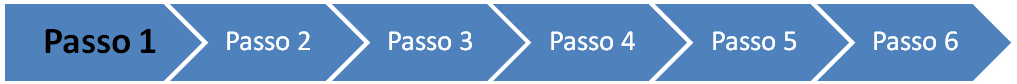 Oportunidade
1.6. Forma jurídica
		
	• Microempreendedor Individual – MEI: pessoa que trabalha por conta própria e que se legaliza como pequeno empresário. Sua inscrição é feita gratuitamente pela internet (www.portaldoempreendedor.gov.br).

	• Empresário Individual: pessoa física que exerce atividade econômica organizada para a produção ou a circulação de bens ou de serviços. Responde com o seu patrimônio pessoal pelas obrigações contraídas pela empresa.
39
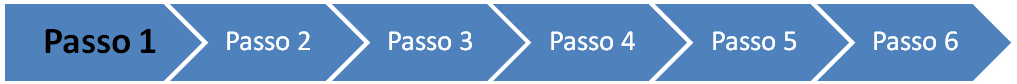 Oportunidade
1.6. Forma jurídica
		
	• Empresa Individual de Responsabilidade Limitada – EIRELI: empresa constituída por uma única pessoa, titular da totalidade do capital social. A empresa responde por dívidas apenas com seu patrimônio, e não com os bens pessoais do titular.

	• Sociedade Limitada: sociedade composta por, no mínimo, dois sócios, pessoas físicas ou jurídicas. A responsabilidade de cada sócio é limitada ao valor de suas cotas, mas todos respondem solidariamente pela integralização do capital social.
40
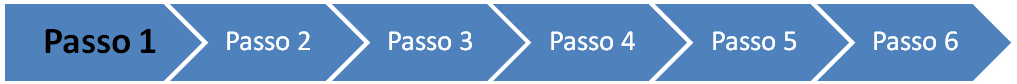 Oportunidade
1.7. Enquadramento tributário
		
	• O Simples Nacional destina-se às empresas que se beneficiarão da redução e simplificação dos tributos, além do recolhimento de um imposto único. O enquadramento no Simples está sujeito à aprovação da Receita Federal e considera a atividade e a estimativa de faturamento anual da empresa. A Lei enquadra como microempresa (ME) a pessoa jurídica com receita bruta anual igual ou inferior a R$ 360 mil.
41
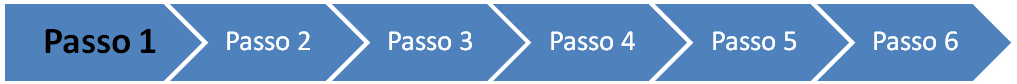 Oportunidade
1.8. Capital Social
		
	O capital social é representado por todos os recursos (dinheiro, equipamentos, ferramentas, etc.) colocado(s) pelo (s) proprietário(s) para a montagem do negócio.
	
	Caso você escolha ter uma sociedade, será preciso determinar o valor do capital que cada sócio irá investir e o seu percentual.
42
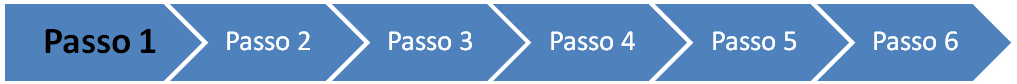 Oportunidade
1.9. Fonte de Recursos
		
	De que maneira serão obtidos os recursos para a implantação da empresa. Para o início das atividades, você pode contar com recursos próprios, de terceiros ou com ambos.

	Recursos próprios envolvem a aplicação por parte do(s) proprietário(s) de todo o capital necessário para a abertura da empresa, já a utilização de recursos de terceiros compreende a busca de investidores ou de empréstimos junto a instituições financeiras.
43